Generative AI and DNS 
Own the Narrative
Pallavi Aras-Mathai
Agenda
Generative AI and DNS
Context setting
Experiment using Gen AI tools
Own the Narrative
Conclusion
Proposed Solution
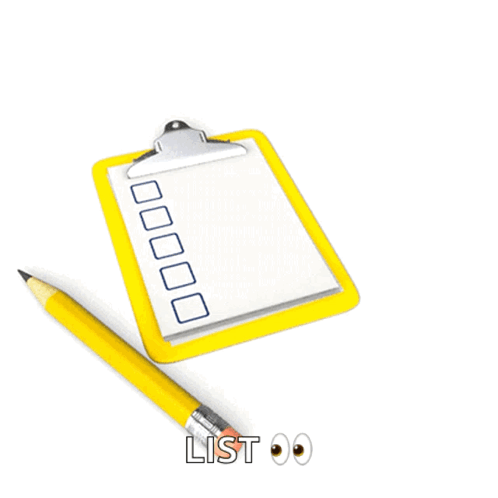 ‹#›
[Speaker Notes: DNS knowledge is focused within the DNS community and sort of thins out as you move outwards from the community.]
DNS protocol knowledge
IETF RFC documents 
Blogs like Cloudflare
Mailing lists
DNS Subject Matter Experts (SME)
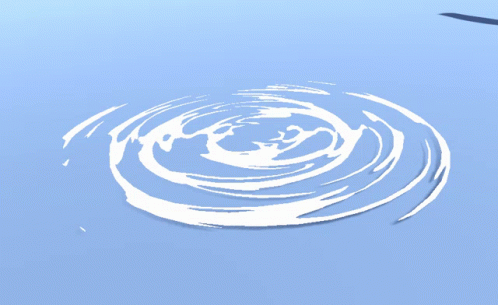 ‹#›
[Speaker Notes: DNS knowledge is focused within the DNS community and sort of thins out as you move outwards from the community.]
Use cases for non-SME using DNS
Service Owners add CNAME or TXT 
Domain ownership proof 
Google Sites
Cert issuance
Domain control validation (DVC)

Service Owners add MX records to setup emails
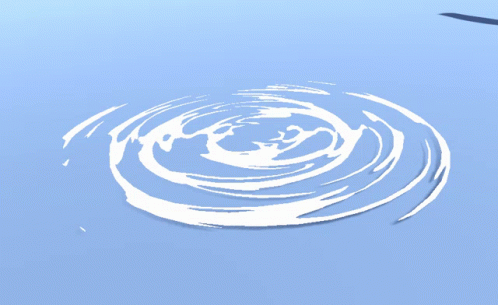 ‹#›
[Speaker Notes: Various service owners require knowledge of DNS to prove domain ownership for cert issuance or use functionalities for example Stripe verify domain ownership for websites associated with a stripe payment account. Google sites requires knowledge of DNS to create custom domain feature etc.]
Where do non-SMEs find DNS information?
‹#›
[Speaker Notes: Previously Google but now Generative AI tools like ChatGPT]
Where do non-SMEs find DNS information?
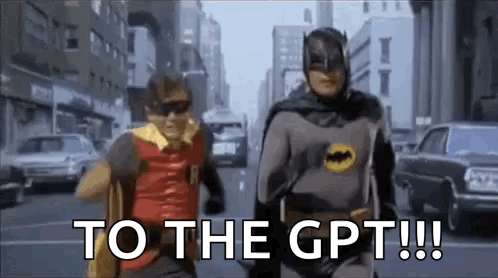 ‹#›
[Speaker Notes: Previously Google but now Generative AI tools like ChatGPT]
Generative (Gen) Artificial Intelligence (AI)
Generative AI is the kind of AI you can use to create new text, visual, and audio content.[1]
‹#›
Do GEN AI tools answer correctly???
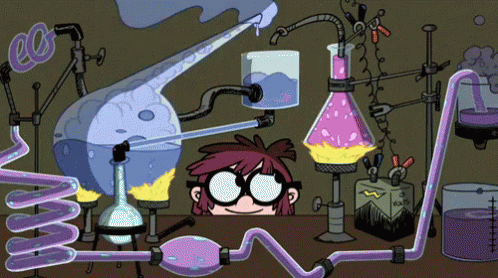 ‹#›
Generative AI research experiment
Ask Gen AI tool, DNS related questions of increasing difficulty.

Verify answers against real world
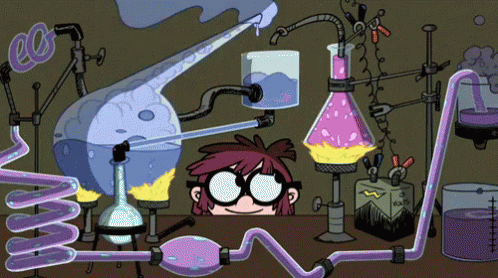 ‹#›
Gen AI tools used in the research
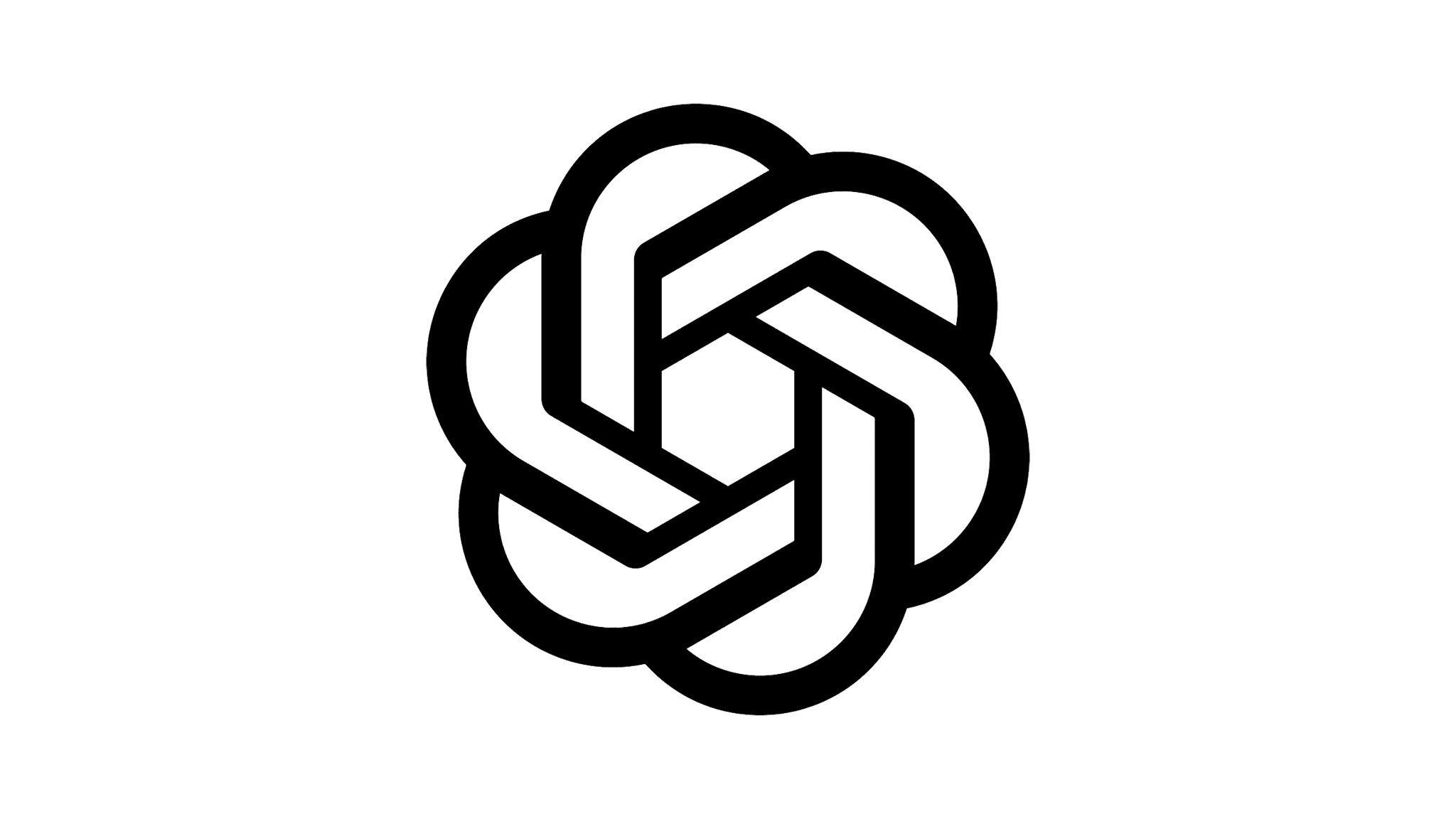 Chat GPT 



Meta AI
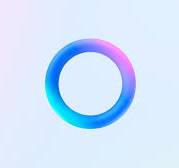 ‹#›
Gen AI research experiment
Questions -
Can CNAME be added to zone apex? 

How do wildcards resolve a DNS query? 

How do you specify CAA for wildcard FQDN?
‹#›
Question 1
Can CNAME be added to zone apex?
‹#›
Can CNAME be added to zone apex?
ChatGPT is Correct
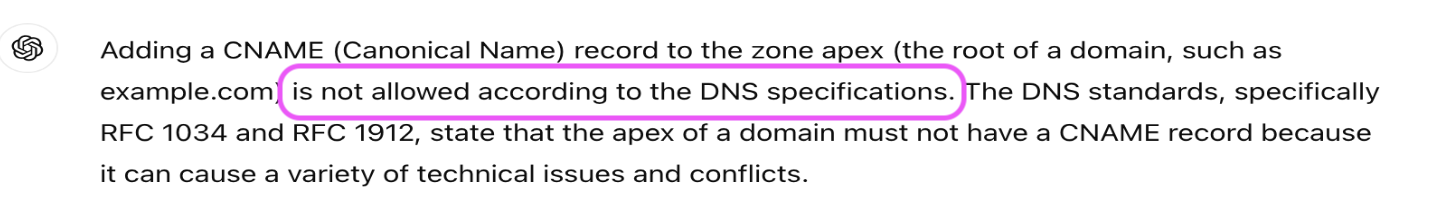 ‹#›
[Speaker Notes: Screenshots from the tools ( audience will be asked to focus on highlighted.)]
Can CNAME be added to zone apex?
Meta AI is Correct
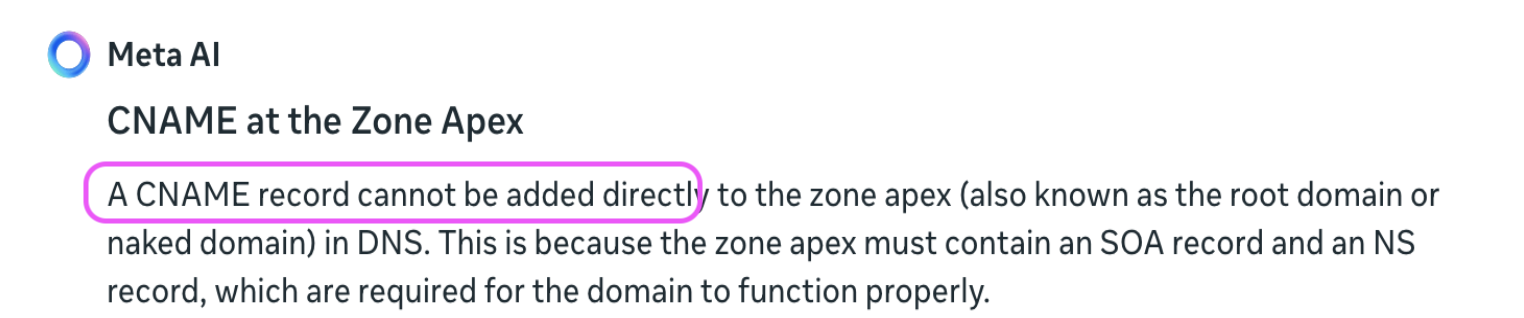 ‹#›
Can CNAME be added to zone apex?  - Reality
Correct answer
CNAME cannot be created at zone apex.
AI  tools answered correctly
‹#›
Question 2
How do wildcards resolve a DNS query?
‹#›
How do wildcards resolve a DNS query?
Chat GPT is WRONG
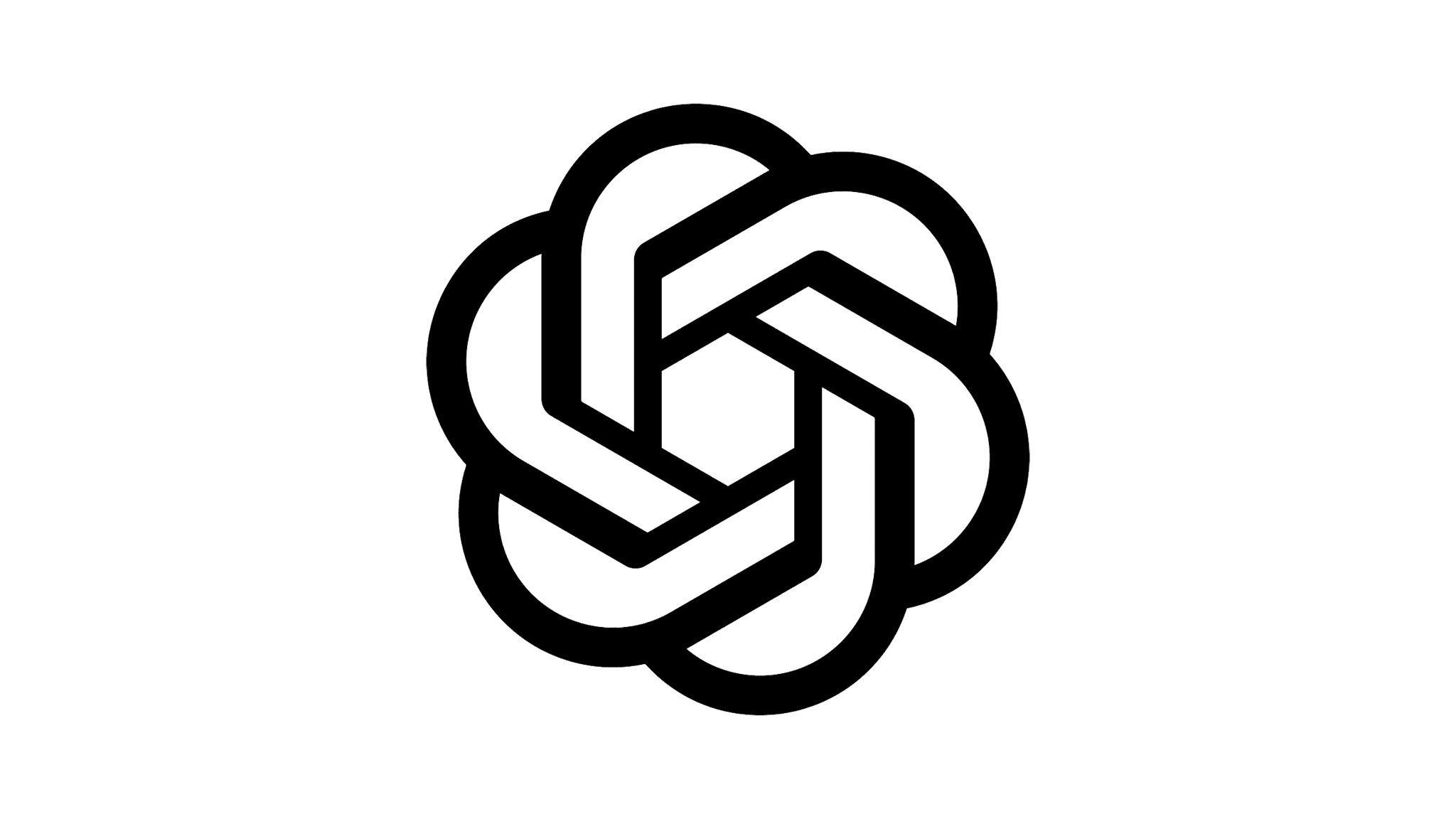 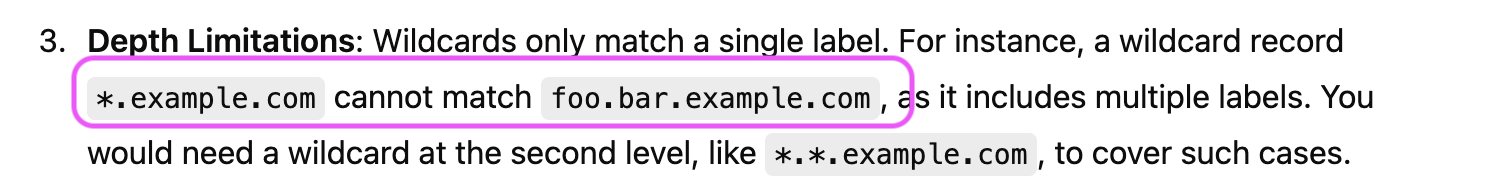 ‹#›
How do wildcards resolve a DNS query?
AI tools answers are WRONG
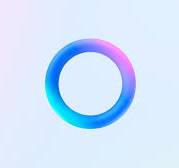 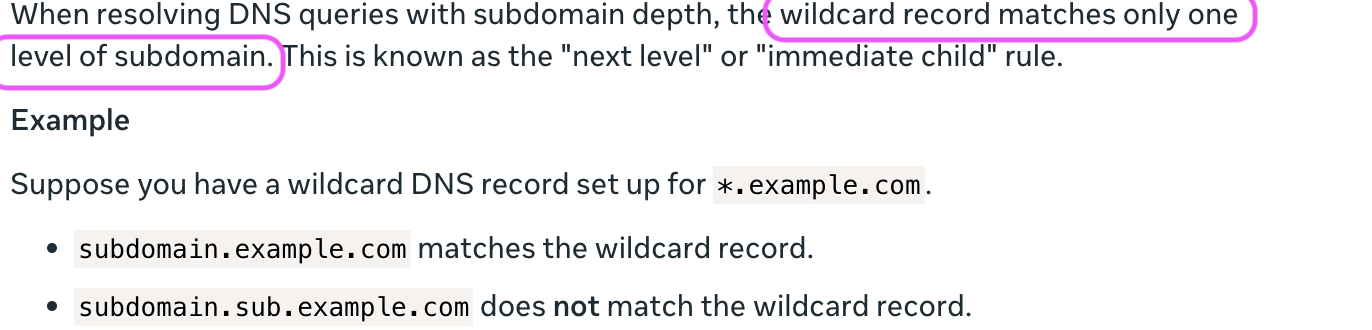 Meta AI is WRONG
‹#›
How do wildcards resolve a DNS query? - Reality
% dig '*.pallavitest.com.' +short                  
testgoogle.pallavitest.com.
8.8.8.8

% dig 'label.pallavitest.com.' +short 
testgoogle.pallavitest.com.
8.8.8.8

% dig 'label3.label2.label.pallavitest.com.' +short
testgoogle.pallavitest.com.
8.8.8.8
‹#›
How do wildcards resolve a DNS query? - Reality
Correct answer:
Wildcard DNS record can resolve multi-label subdomains.
AI tools answers are WRONG
‹#›
Question 3
How do you specify CAA for wildcard FQDN?
‹#›
How do you specify CAA for wildcard FQDN?
Chat GPT is WRONG
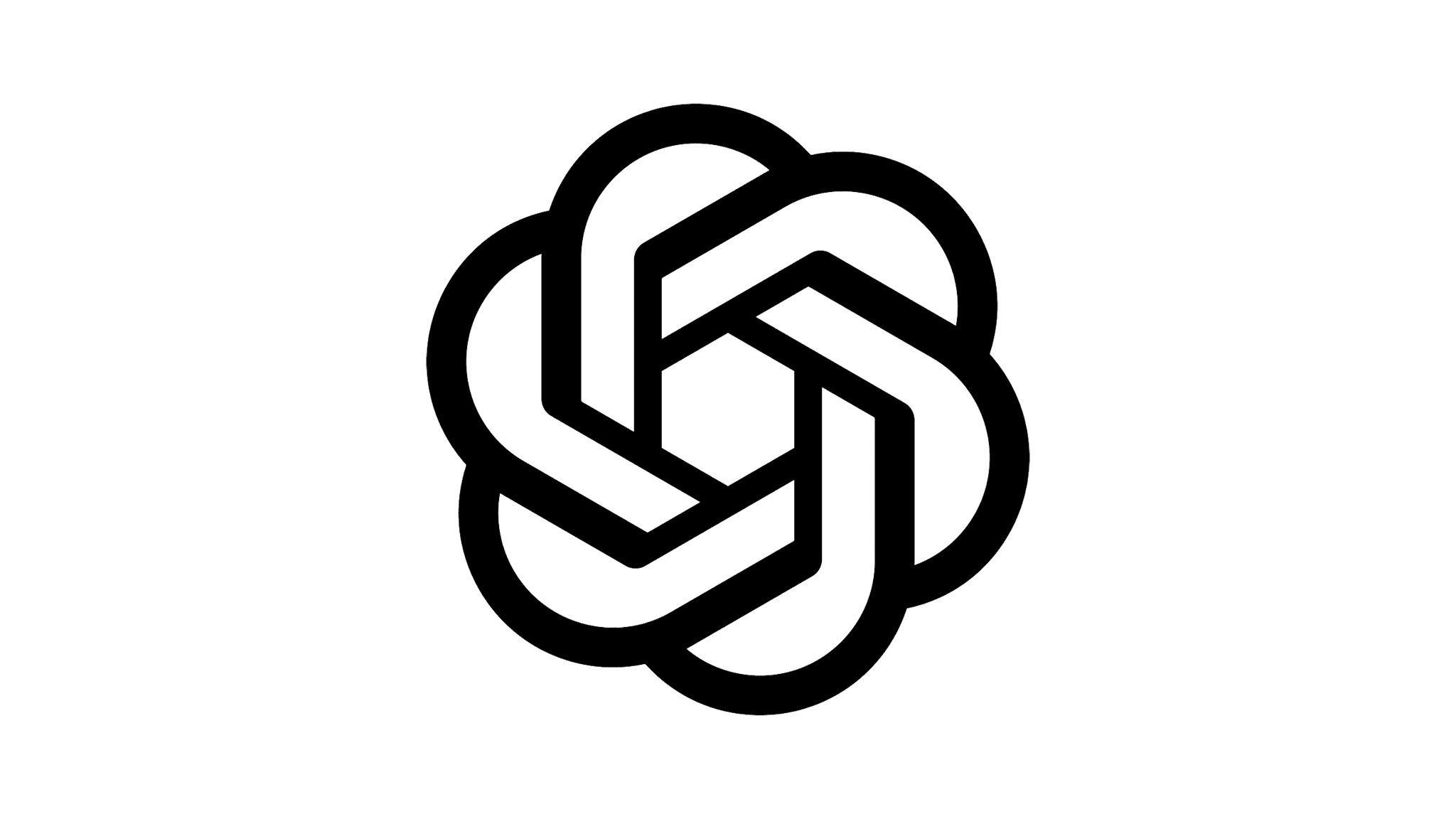 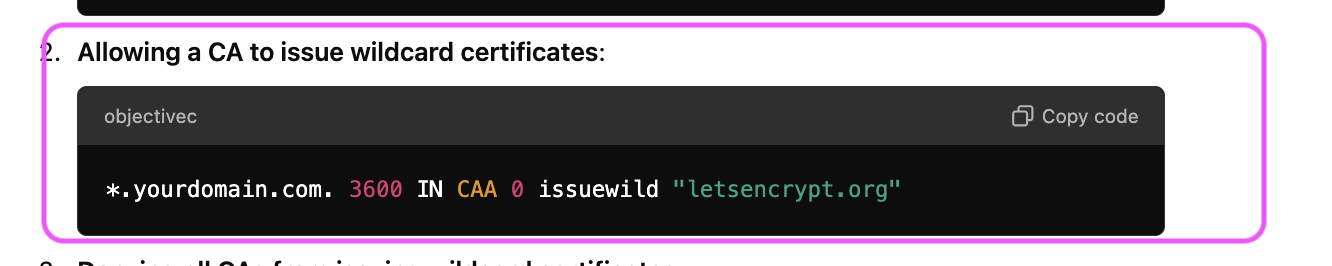 ‹#›
Meta AI is WRONG
How do you specify CAA for wildcard FQDN?

AI tools answers are WRONG
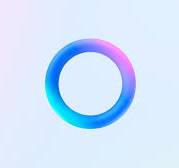 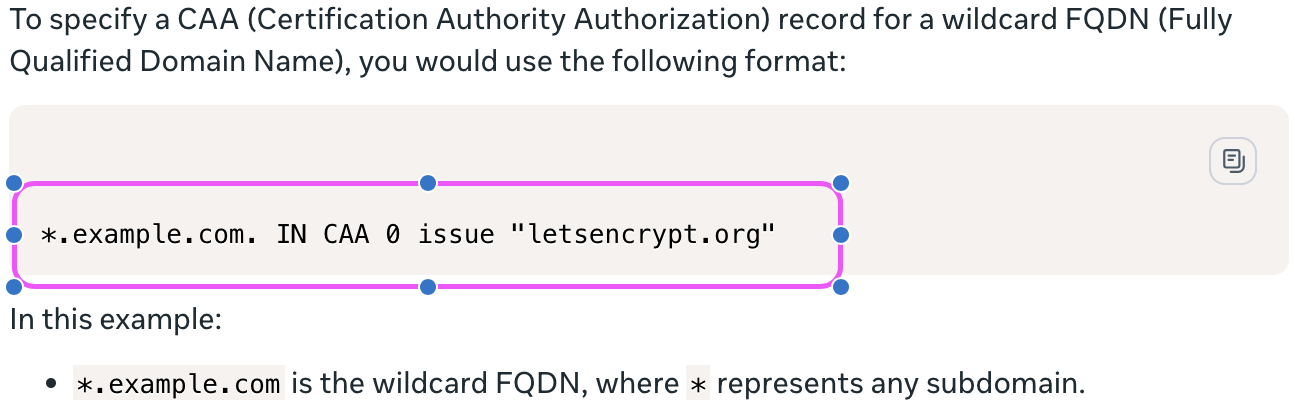 ‹#›
How do you specify CAA for wildcard FQDN? - Reality
RFC 8659 - DNS Certification Authority Authorization (CAA) Resource Record


Given a request for a specific FQDN X or a request for a Wildcard Domain Name *.X, the Relevant RRset RelevantCAASet(X)
AI tools answers are WRONG
‹#›
Conclusion of the experiment
Responses of GenAI tools, cannot be trusted
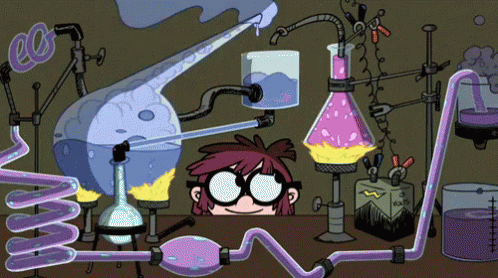 ‹#›
Proposed Solution
DNSchat tool using Retrieval Augmented Generation (RAG)
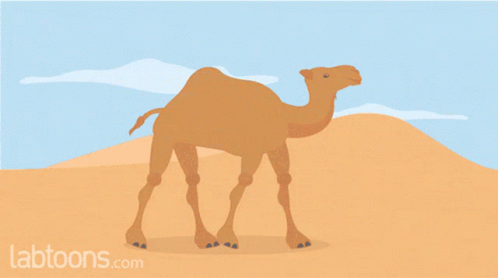 ‹#›
Retrieval Augmented Generation (RAG)
Retrieval Augmented Generation (RAG) is an architecture that augments the capabilities of a Large Language Model (LLM) like ChatGPT by adding an information retrieval system that provides grounding data. [2]
‹#›
DNSchat tool - Proof of Concept (PoC)
Used Azure Open AI for the POC
Create Azure AI service
Upload RFC 8659 to the AI service
Create Open AI Chatbot linking to the AI service
‹#›
Question 3
How do you specify CAA for wildcard FQDN?
‹#›
DnsChat tool - POC
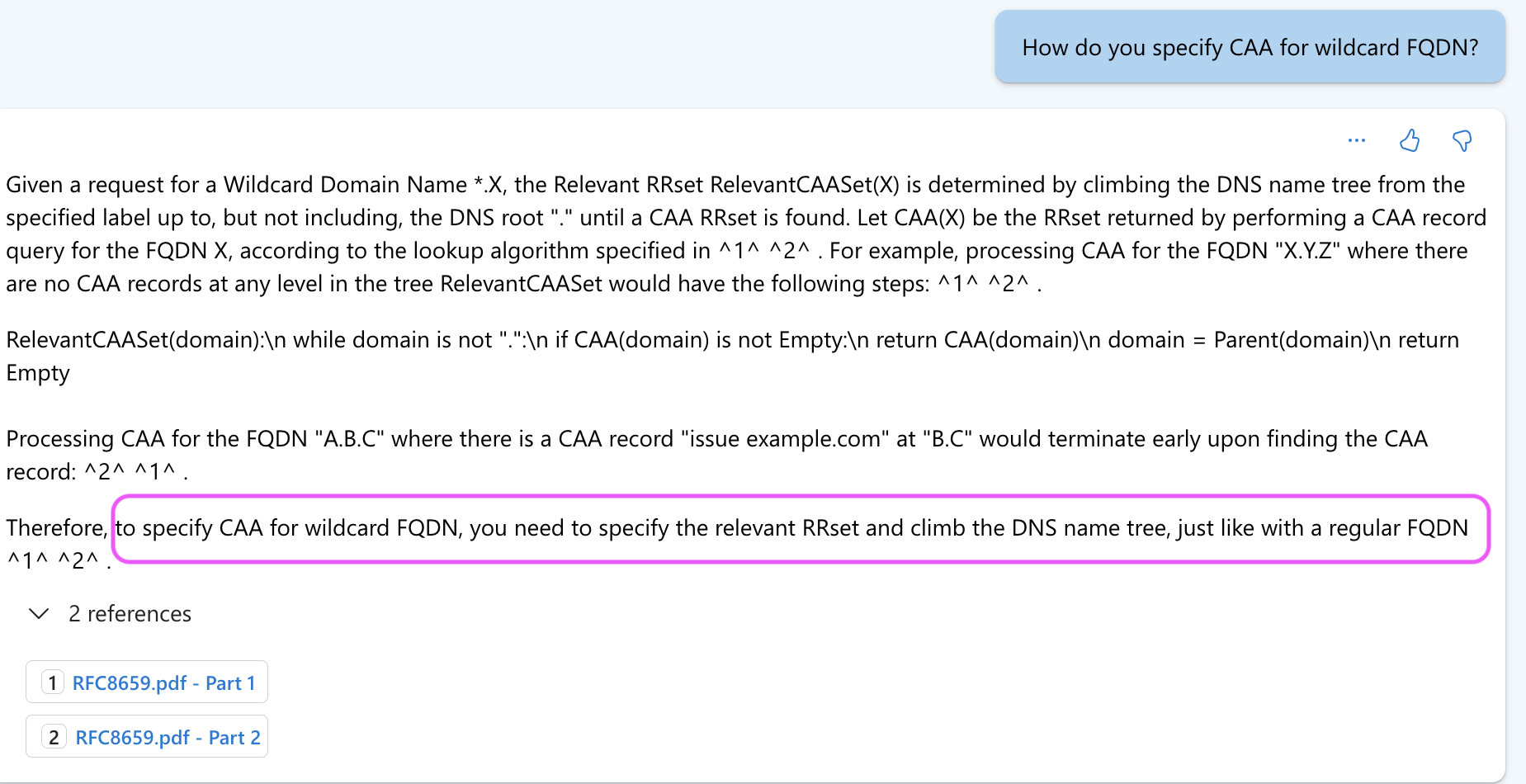 ‹#›
Next Steps - Own the narrative
DNSchat tool ….
Collaboration with DNS-OARC
Managed and verified by DNS community
Trustworthy to give correct information
‹#›
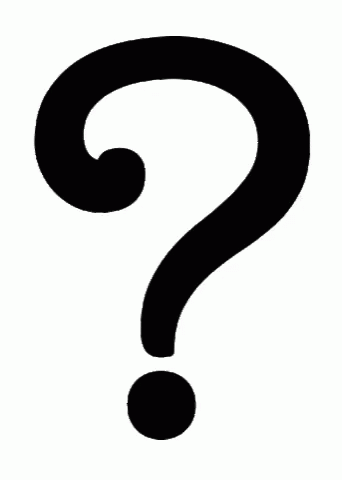 ‹#›
Reference
[1] https://appian.com/learn/topics/enterprise-ai/what-is-generative-ai#:~:text=Generative%20AI%20is%20the%20kind,speed%20up%20content%20creation%20tasks.

[2]
https://learn.microsoft.com/en-us/azure/search/retrieval-augmented-generation-overview
‹#›
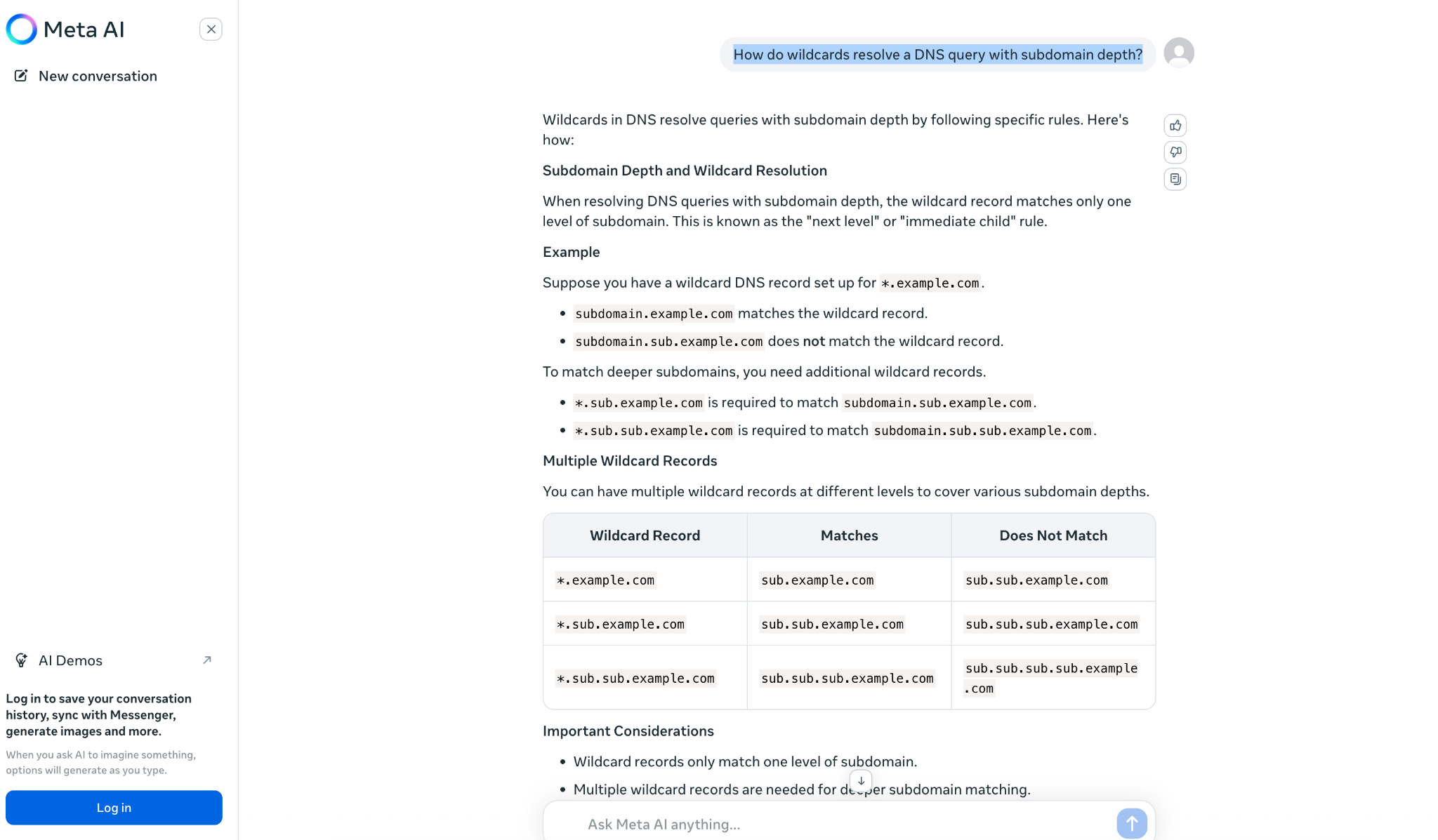 ‹#›
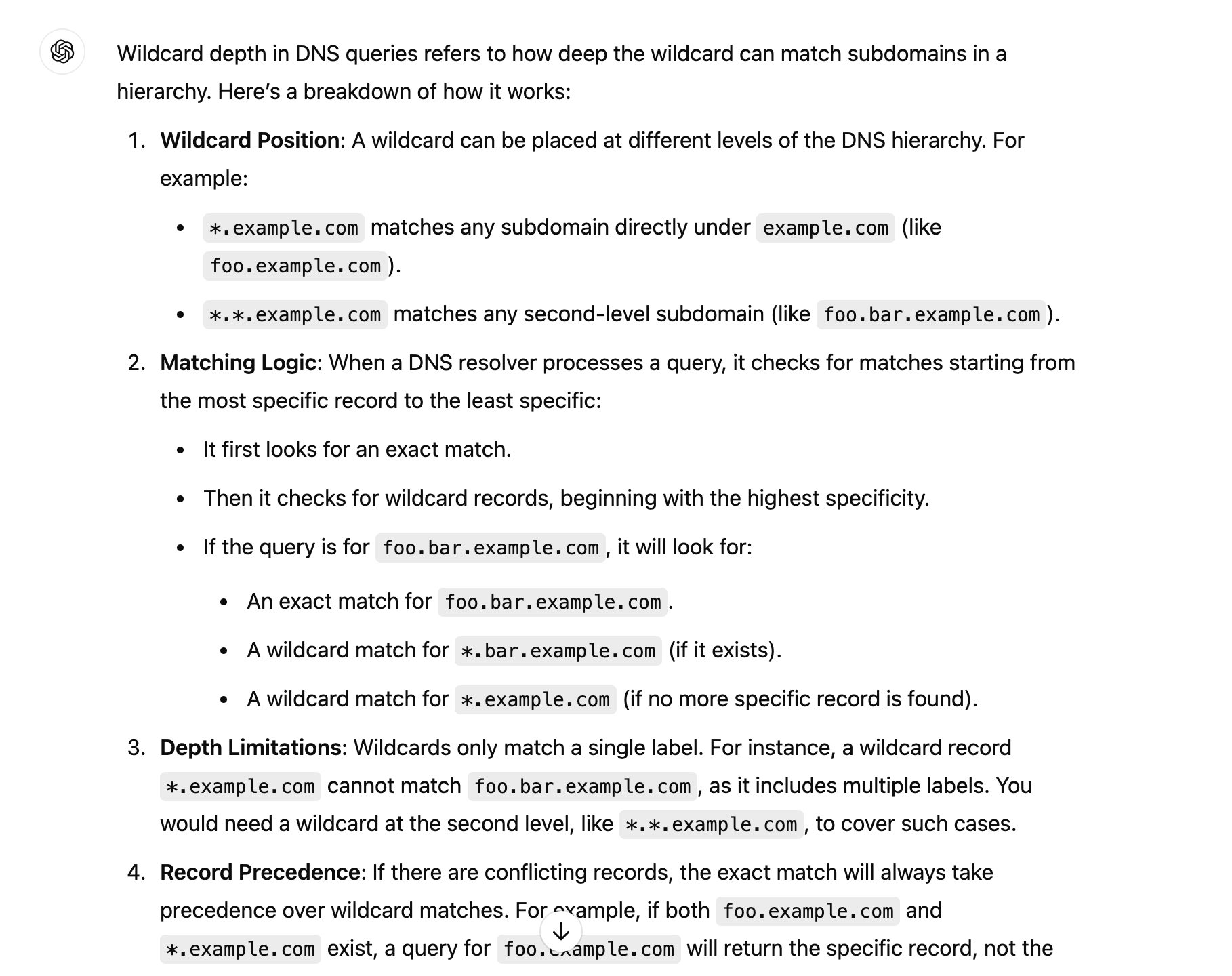 ‹#›
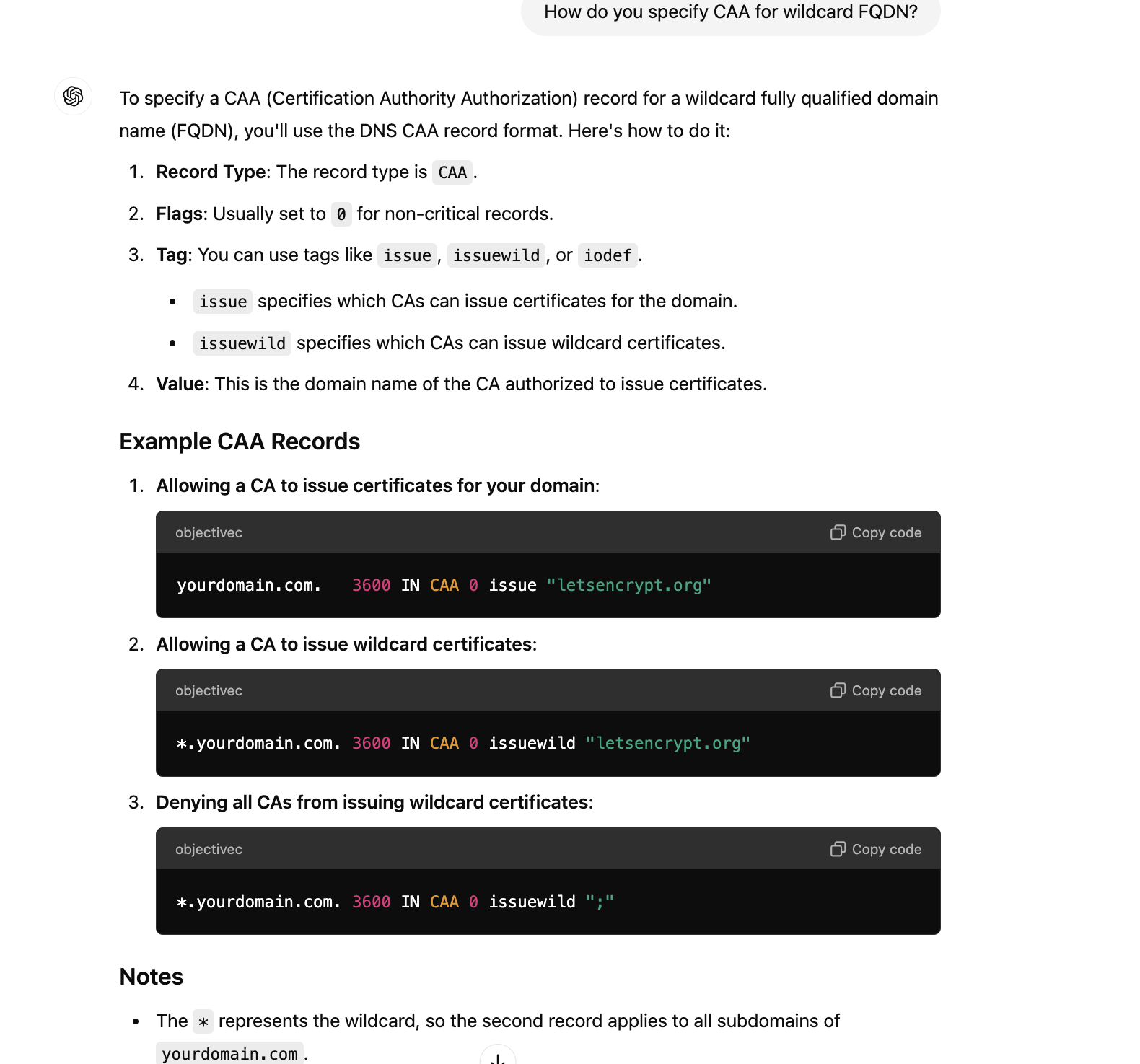 ‹#›
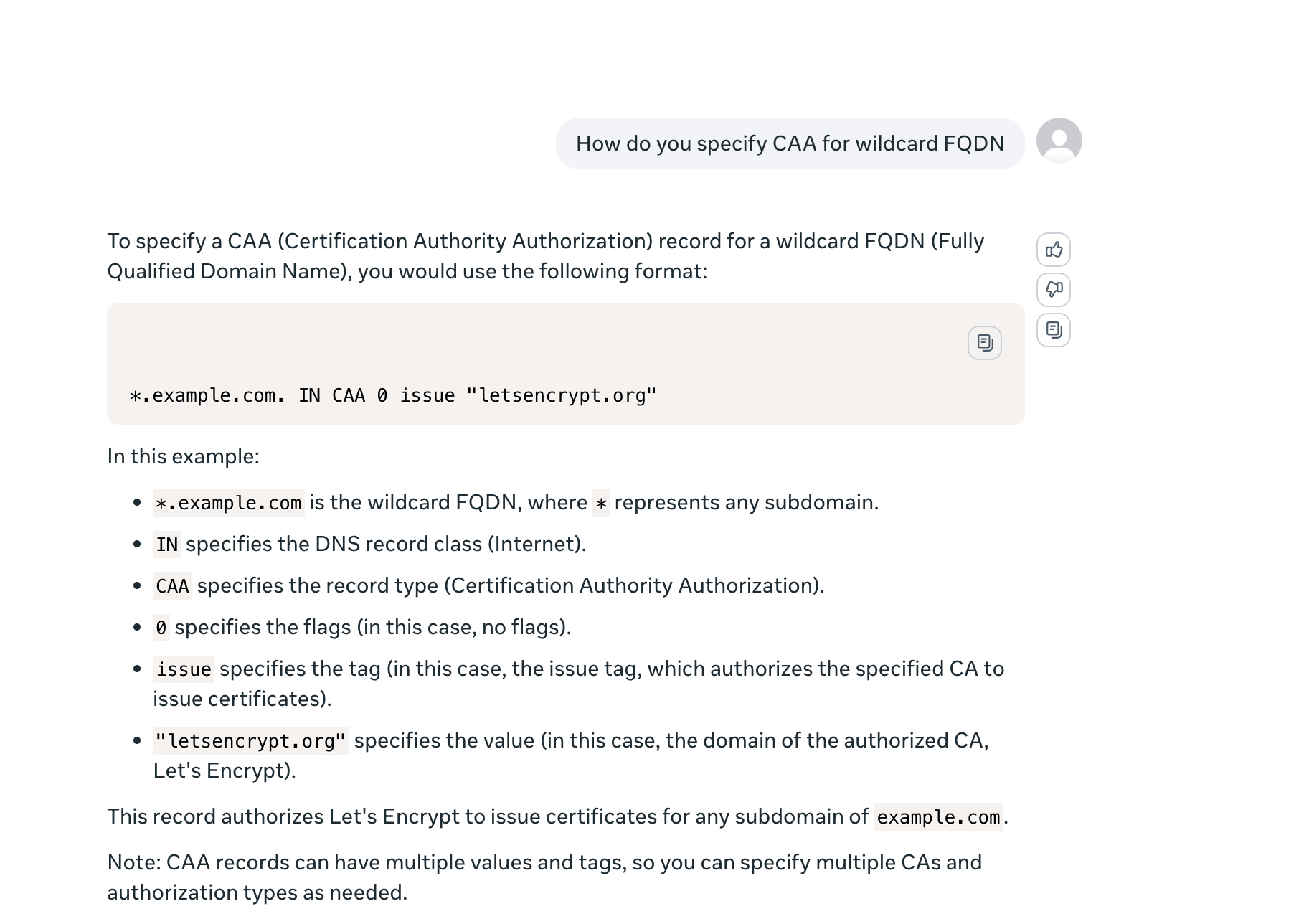 ‹#›
Azure Open AI
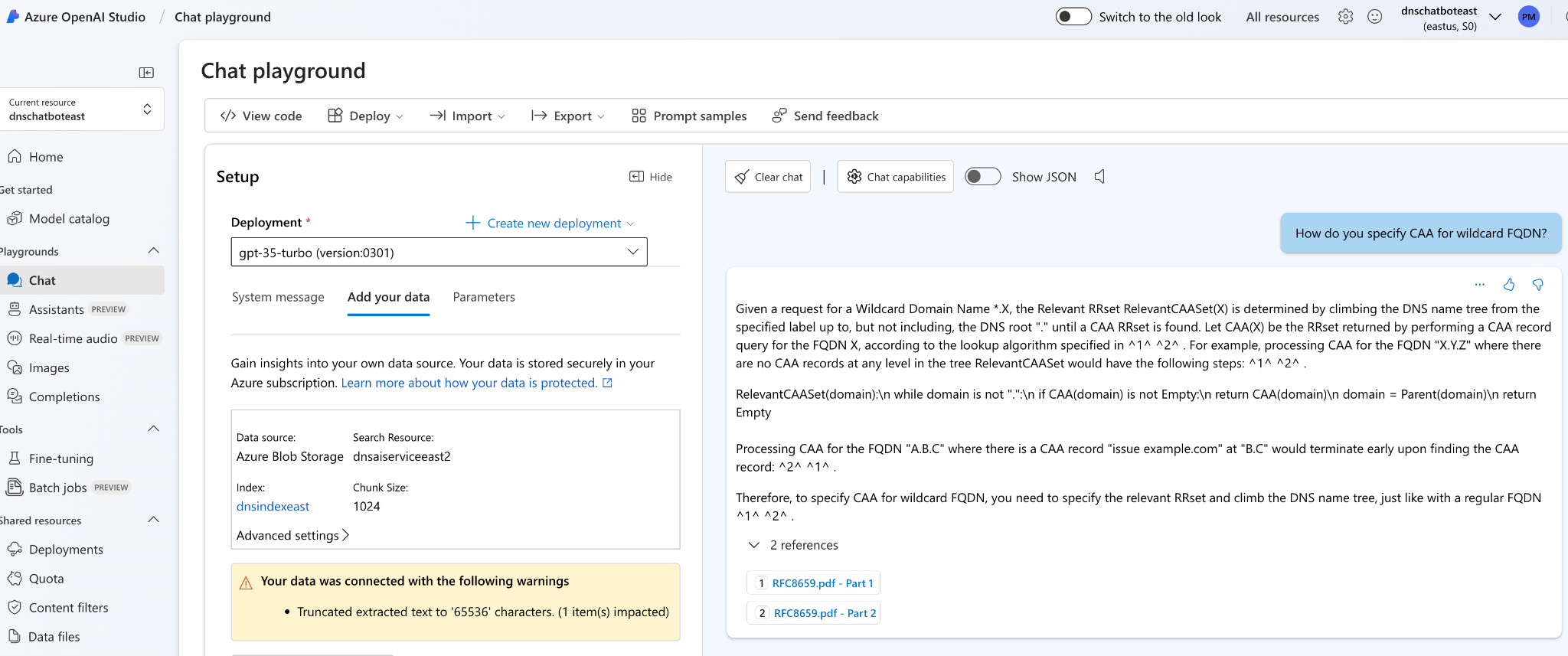 ‹#›